Dzień Mody Patriotycznej
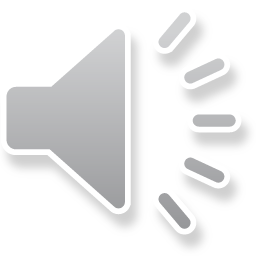 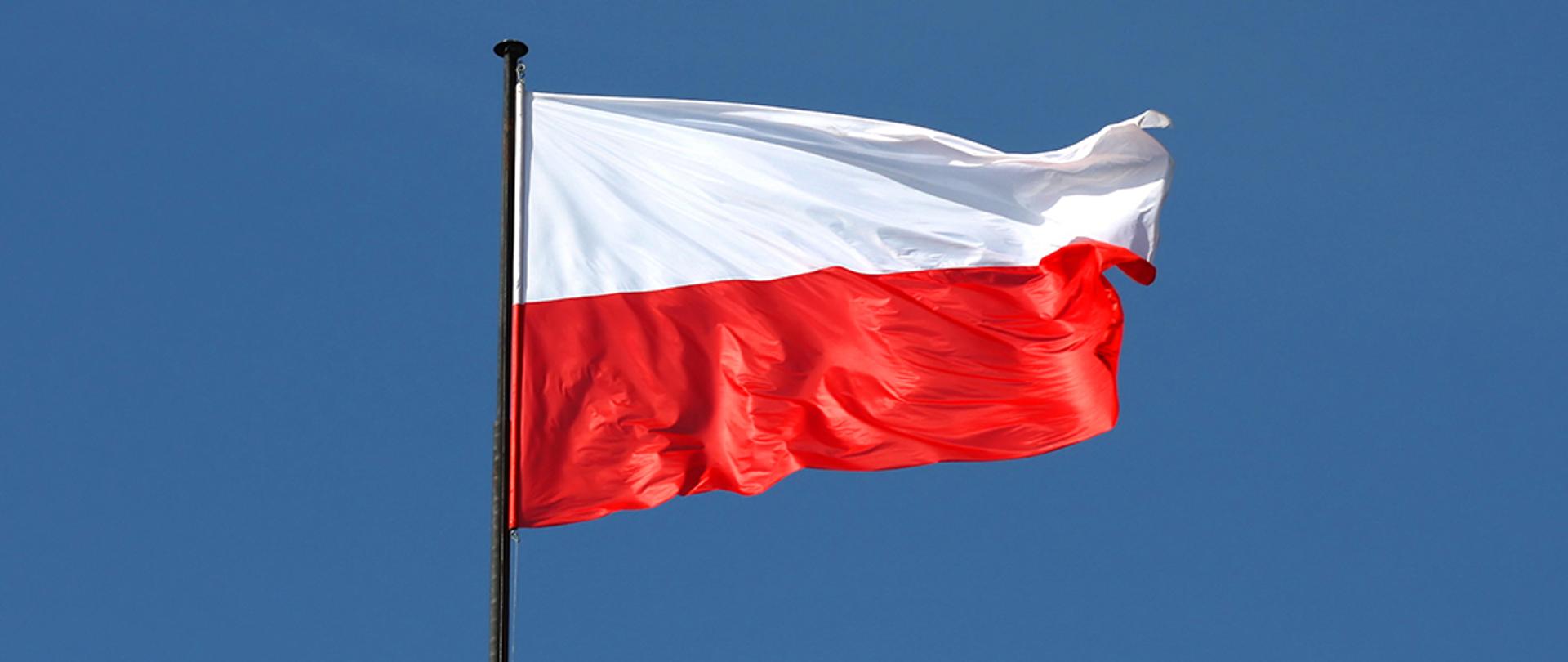 Amelka
Laura
Milena
Dominika
Hania
Ebi
Kacper
Maja
Nadia
Anastazja
Nikola
Oliwia
Sławek
Tina
Tobiasz
Alan
Wiktoria
To były biało-czerwone stylizacje klasy VaPamiętajmy o naszych Barwach Ojczystych…
E.M